Aula 04 – EDM 402Profa. Dra. Mônica C. Garbin
Saberes Docentes
Maurice Tardif
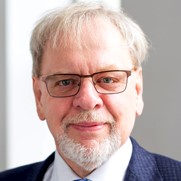 Maurice Tardif é professor titular na Faculdade de Educação da Universidade de Montréal desde 2001. A sua área de investigação é o dos saberes, formação e profissão docente.
Outros pesquisadores sobre saberes docentes
A profissão docente: reformas
Modelo baseado na racionalidade técnica: definem um determinado perfil de educador, suas competências para ensinar, a teoria é compreendida como um conjunto de princípios gerais e conhecimentos científicos, e a prática como a aplicação da teoria e técnicas científicas.
https://www.scielo.br/j/ep/a/8gDXyFChcHMd5p6drYRgQSn/?lang=pt#
Tardif argumenta dois problemas epistemológicos:
primeiro, por ser idealizado de acordo com uma lógica disciplinar e não conforme uma lógica profissional centrada no estudo das tarefas e realidade do trabalho dos professores; 
e segundo, por tratar os alunos como espíritos virgens, não levando em consideração suas crenças e representações anteriores a respeito do ensino.
https://www.scielo.br/j/ep/a/8gDXyFChcHMd5p6drYRgQSn/?lang=pt#
É nessa perspectiva que as transformações nas práticas formativas implicam superar o modelo aplicacionista do conhecimento e elevar o nível de conhecimento dos professores, tendo em vista o repertório de saberes sobre o ensino.
o conhecimento-base deve constituir-se a partir de vivências e análise de práticas concretas que permitam constante dialética entre a prática profissional e a formação teórica e, ainda, entre a experiência concreta nas salas de aula e a pesquisa, entre os professores e os formadores universitários.
https://www.scielo.br/j/ep/a/8gDXyFChcHMd5p6drYRgQSn/?lang=pt#
Professor reflexivo
Para Tardif (2002), a formação inicial visa habituar os alunos, futuros professores, à prática profissional dos professores de profissão e fazer deles práticos reflexivos.
Questionamentos apontados pelos autores
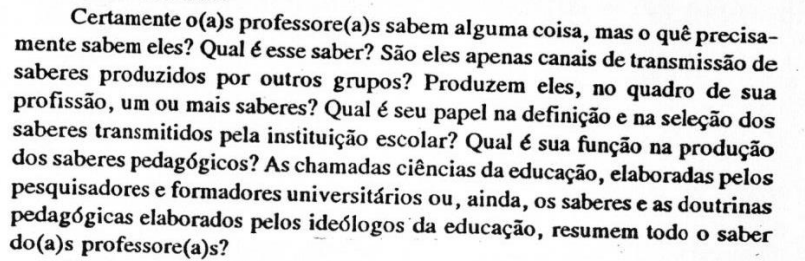 O que diferencia um químico de um professor de química?
Saberes docentes
Saberes da Ciência da Educação
Saberes das disciplinas
Saberes curriculares
Saberes da experiência
Fonte: https://www.scielo.br/j/ep/a/8gDXyFChcHMd5p6drYRgQSn/?lang=pt#
Relação do docente com os saberes
Professor como agente de transmissão, depositário, mas não de produtor de saberes como forma de legitimar socialmente sua função.
Pré-definidos, oriundos  da tradição cultural e dos grupos produtores de saberes sociais, transformados em disciplinas e programas escolares, matérias e conteúdos a serem ensinados.
Saberes curriculares 
Saberes disciplinares
Professor como técnico
Definidos na universidade e integrados à formação do professor, mas não vieram, necessariamente da prática da profissão
Saberes pedagógicos
Saberes da experiência
Inter-relações da profissão
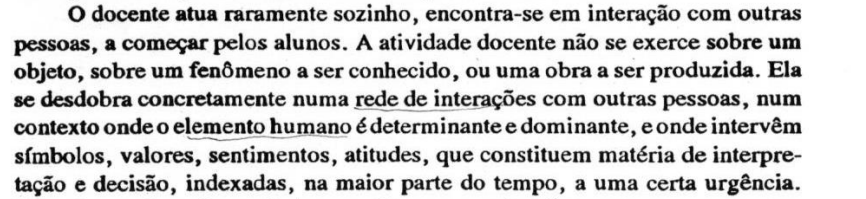 O saber da experiência se relaciona:
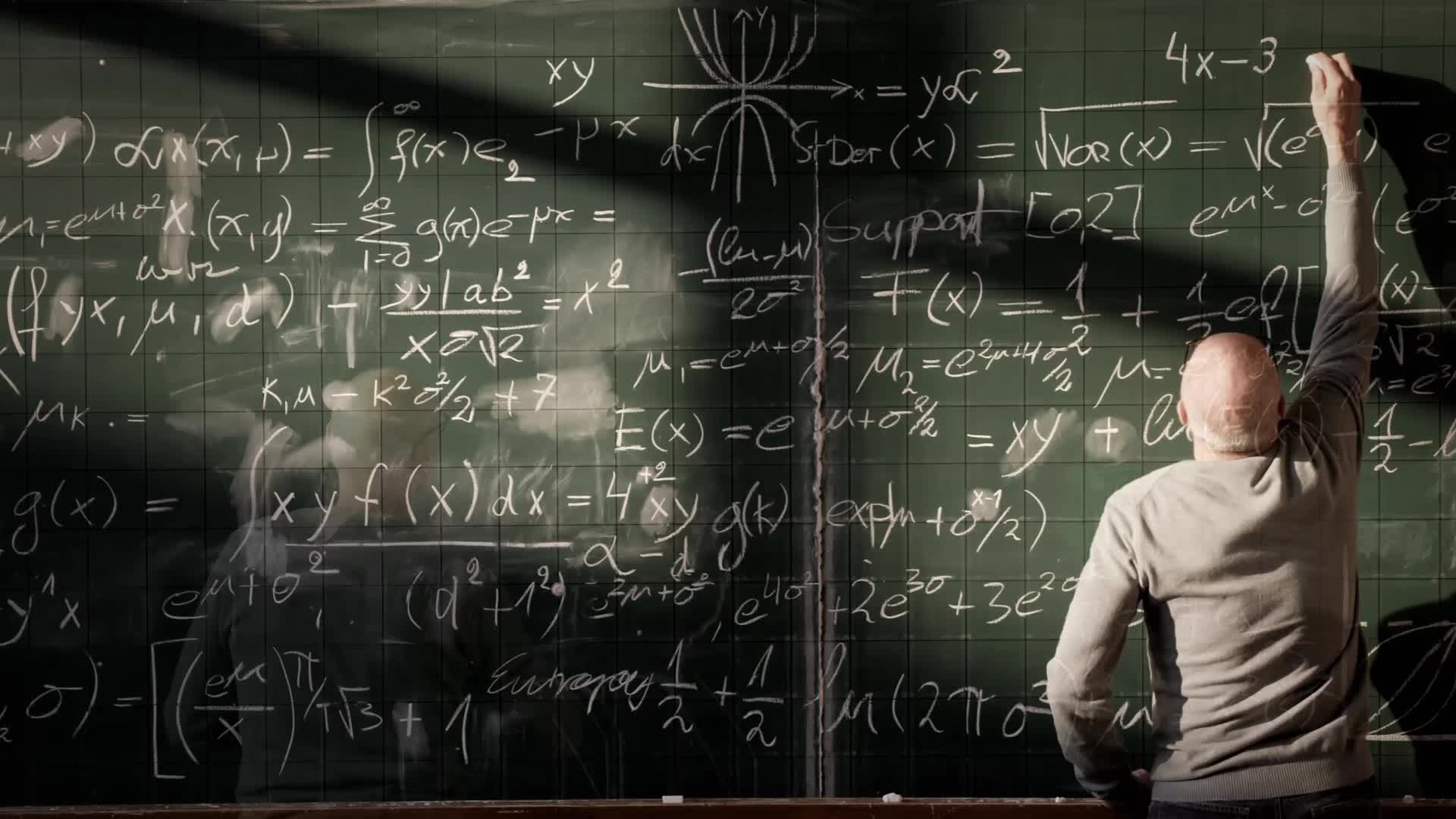 A identidade de um professor se constitui ao longo de sua carreira.
Saberes
Plurais - advém de diversas fontes e se articulam
Estratégicos – são estrategicamente selecionados e mobilizados a partir de um fim –por exemplo: Ensinar um determinado conteúdo específico.
Desvalorizados – os saberes dos professores são desvalorizados socialmente. O saber da disciplina é hierarquizado.
Temporais, heterogêneos, personalizados e situados, e carregam as marcas do ser humano.
Em grupo